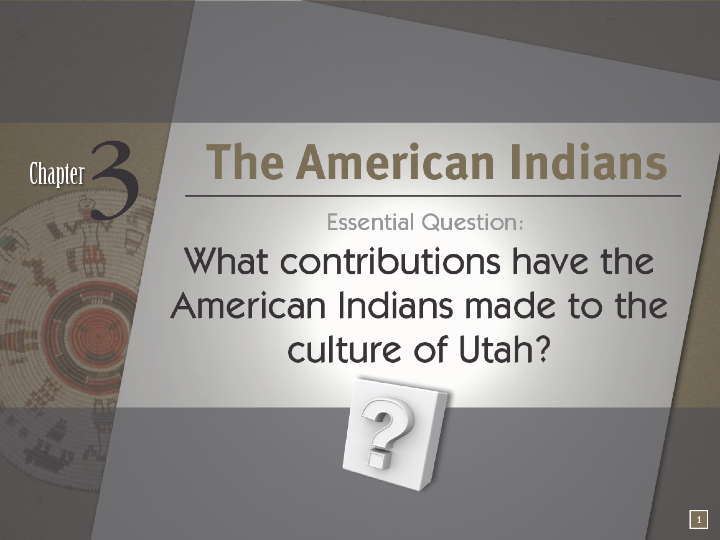 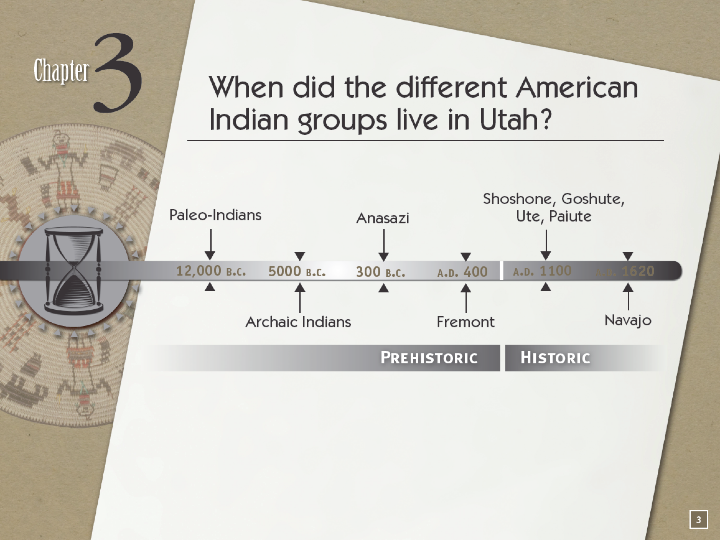 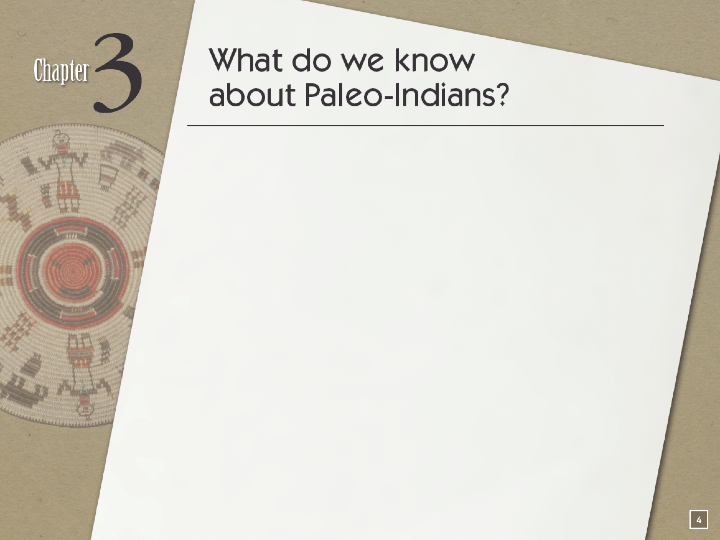 Lived all over North America
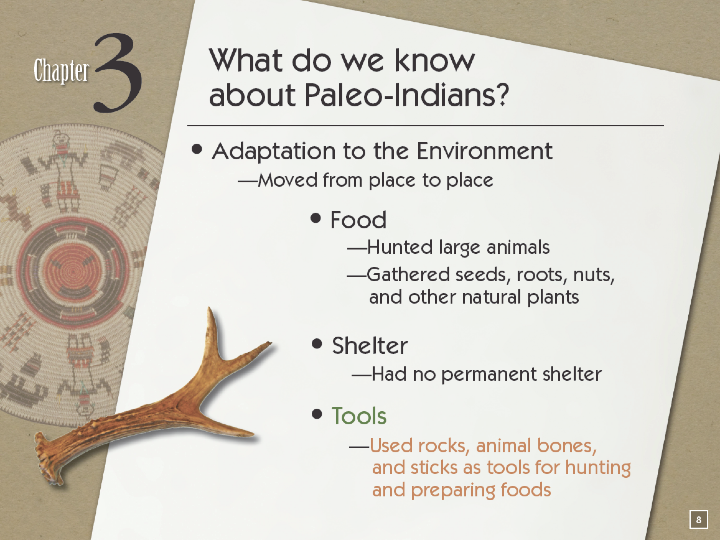 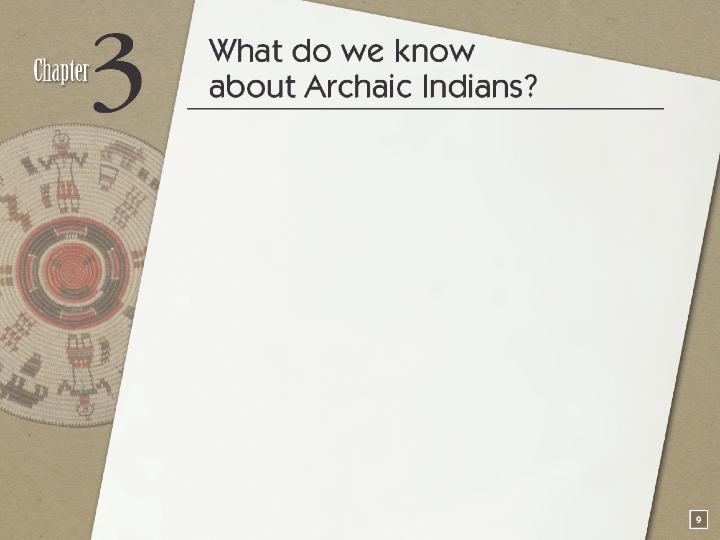 Lived all over North America
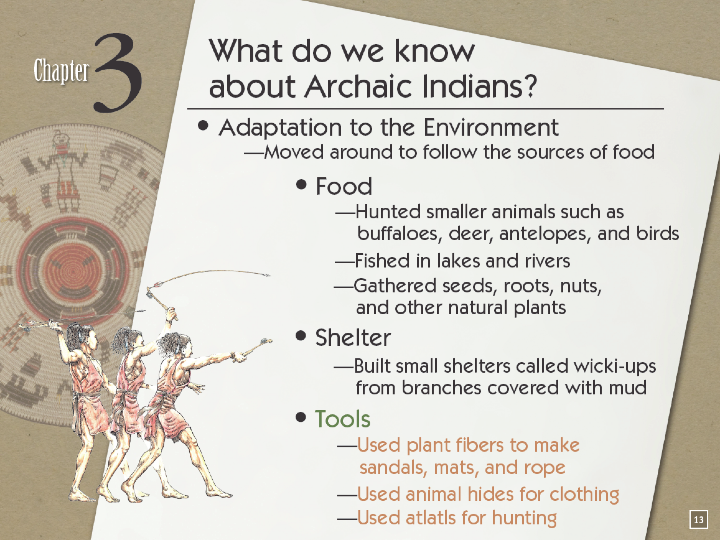